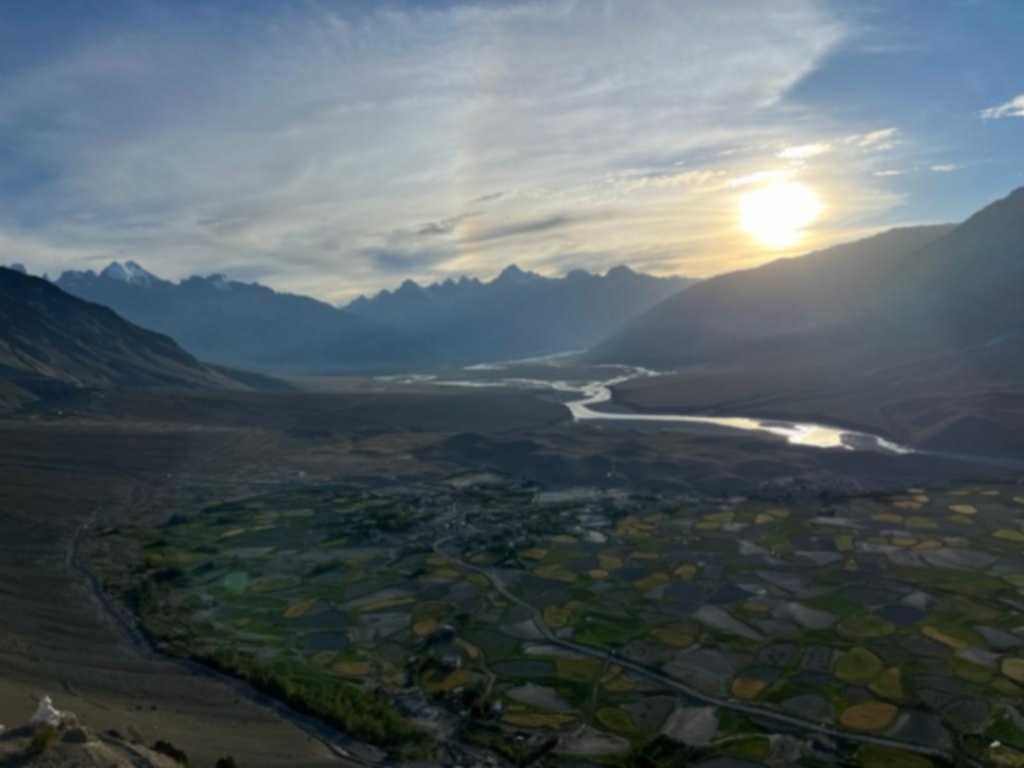 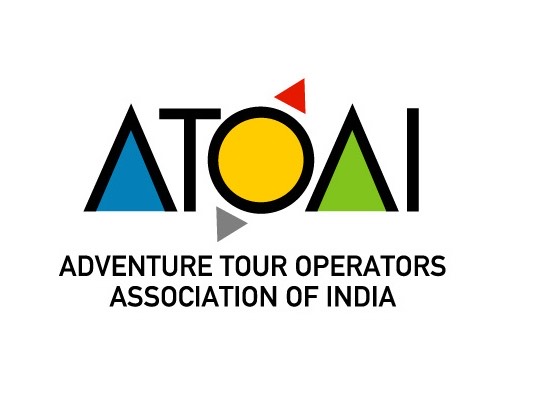 Indian Mega Trails
Celebrating Incredible India’s Wilderness…
Western Indian Himalayan Trail
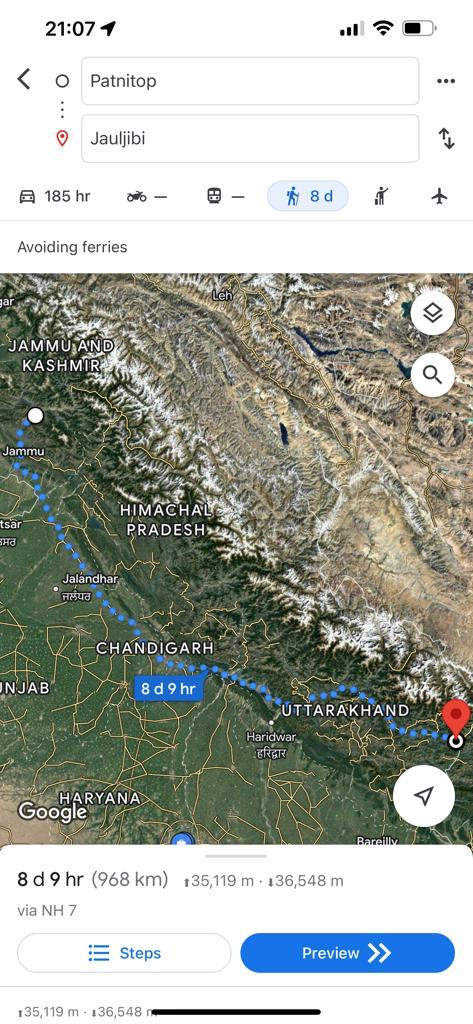 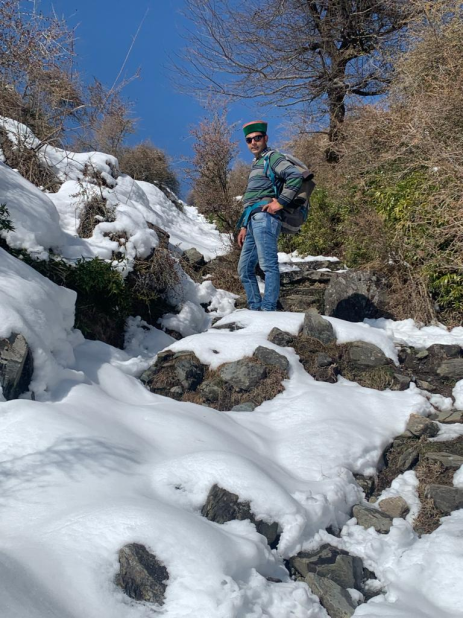 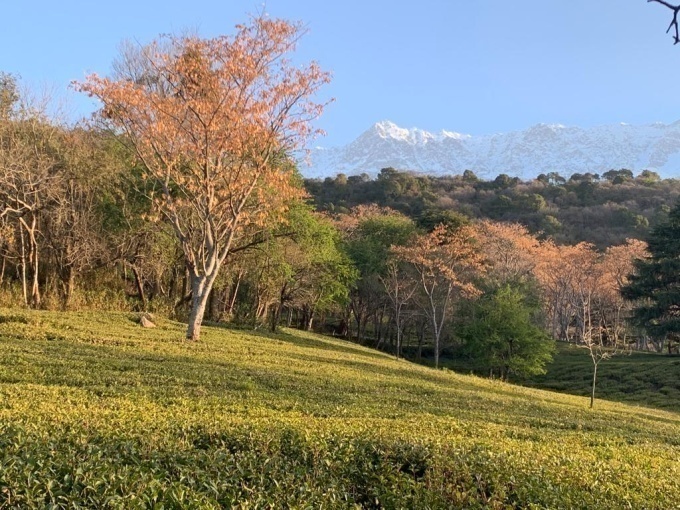 Patnitop ( Jammu), Kashmir, Ladakh, Spiti, Garhwal, Kumaon, Jauljibi, Kalapani ( Tri Junction area) (Pithoragarh,  Uttarakhand) 
Distance : 1100/1200 kms Approx
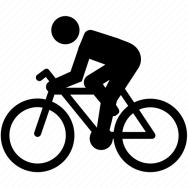 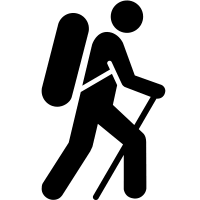 Eastern Indian Himalayan Trail
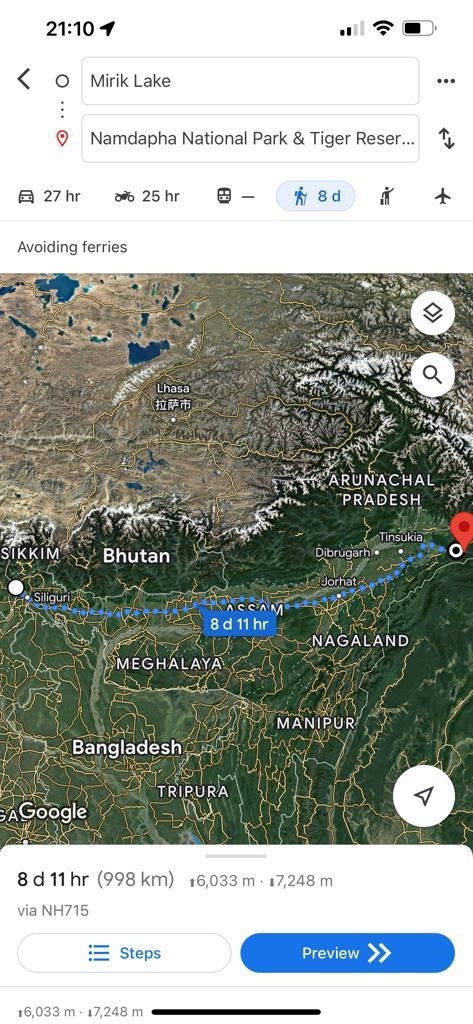 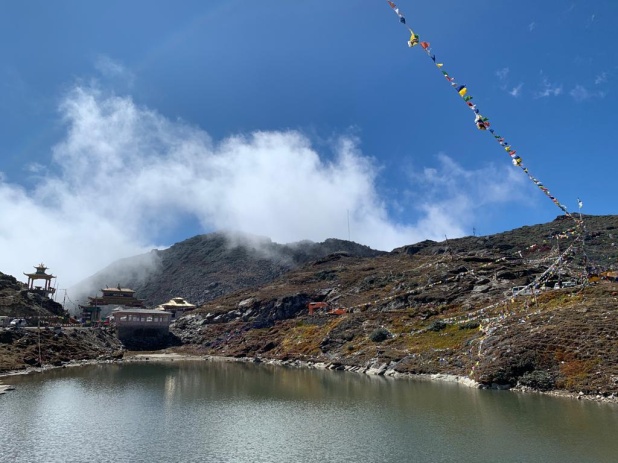 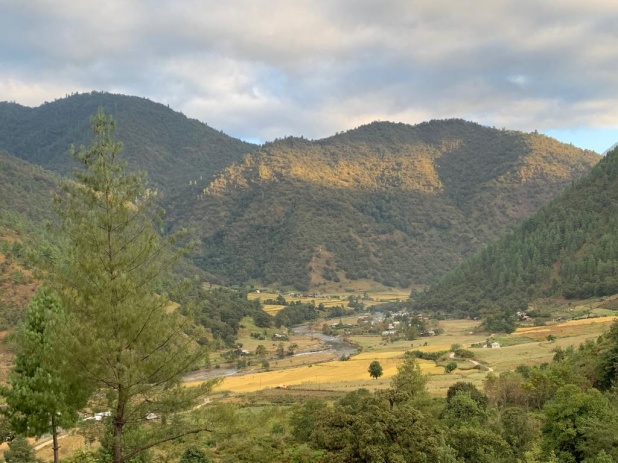 Mirik Lake to Darjeeling, Sandakphu, Dzongri, Changu Lake, Coronation Bridge,  Bhalukpong, Tawang, Pasighat, Namdapha NP & Tiger Reserve( Arunachal Pradesh)
Approx distance 1000/ 1200  kms
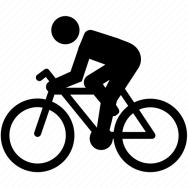 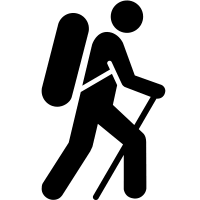 Trans Himalayan Trails Extension
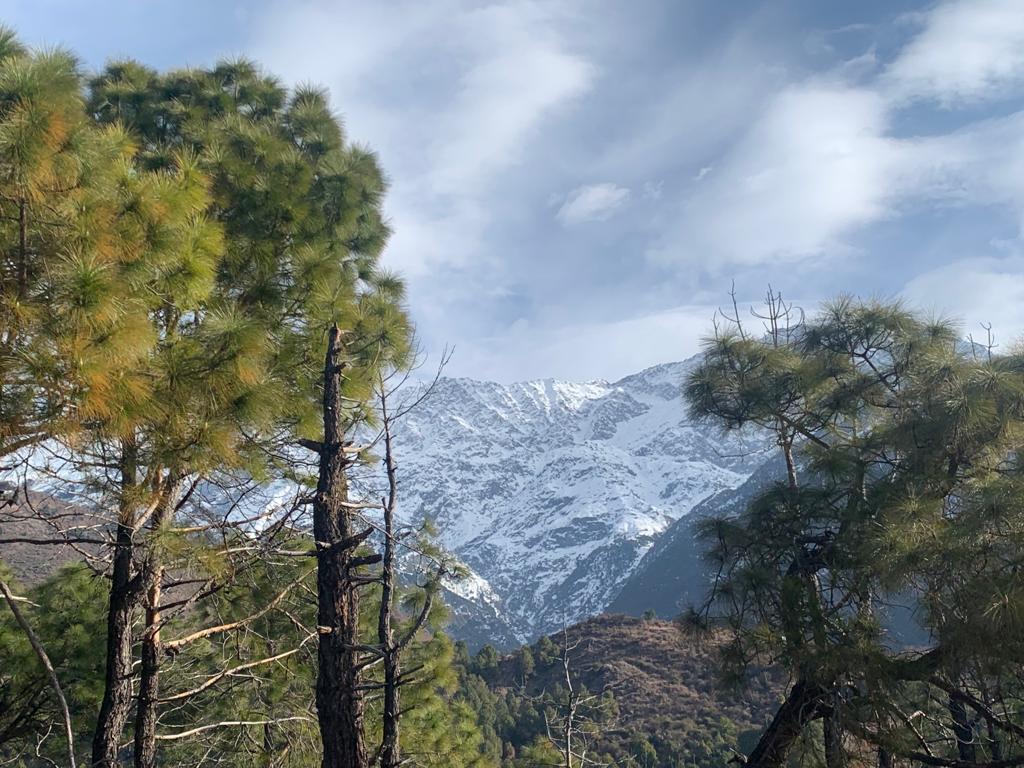 Western & Eastern Trail Extension in Nepal and Bhutan

Great Himalayan Trail in Nepal : Joljibi/  till the Singalila Ridge 
(Kanchenjunga area) 
Distance : 1700 kms

Trans Bhutan Trail : Haa in west Bhutan till Trashigang in the east 
Distance approx. : 400 kms
Ganga Heritage & Nature TrailThe soul of India
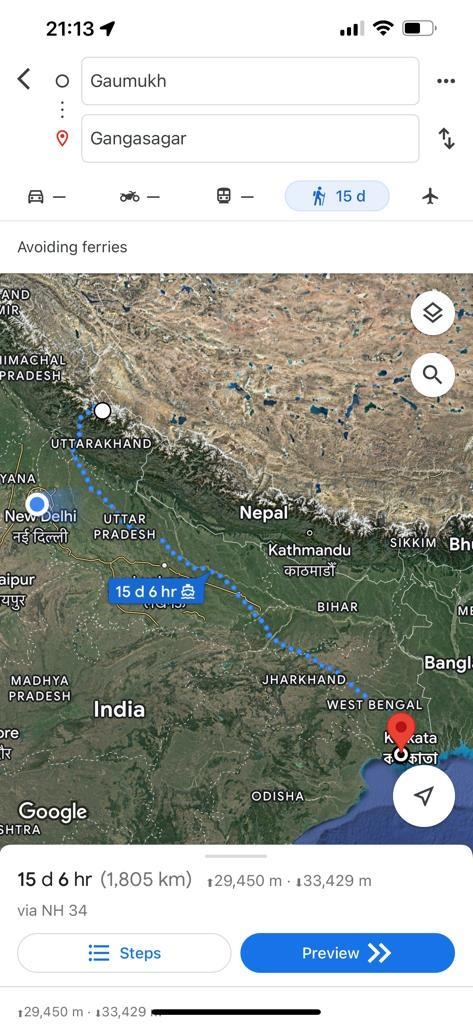 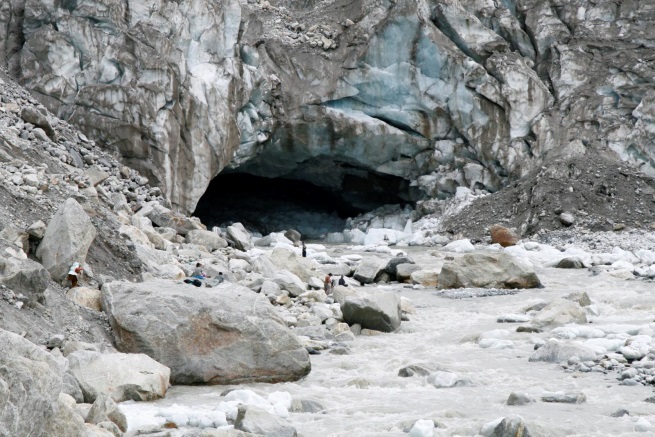 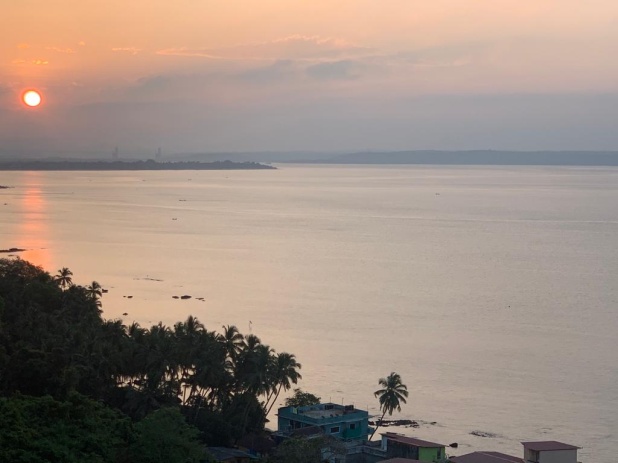 Gaumukh- Uttarkashi – Rishikesh – Haridwar - Varanasi - Ganga Sagar 
Distance approx. : 2650 kms
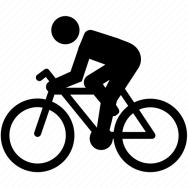 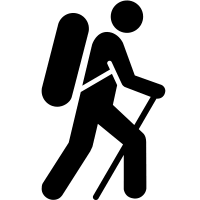 Narmada River Trail
The Heart of India
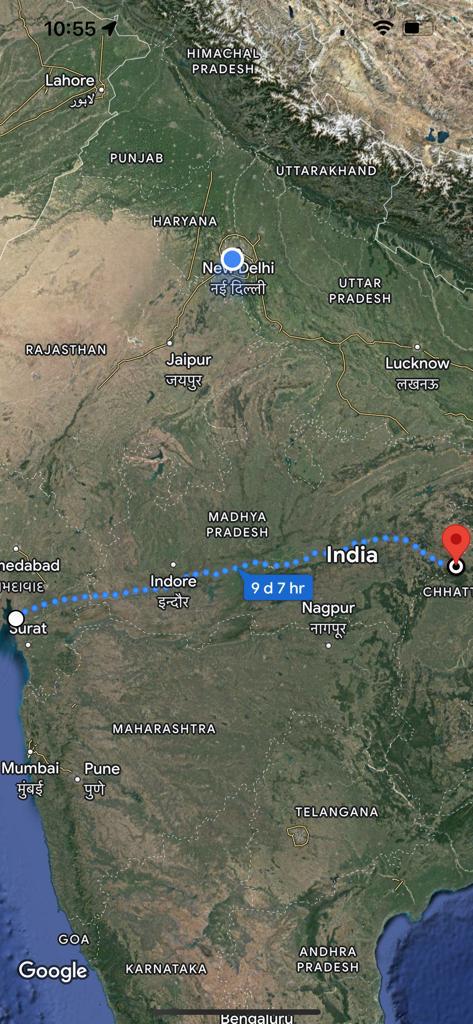 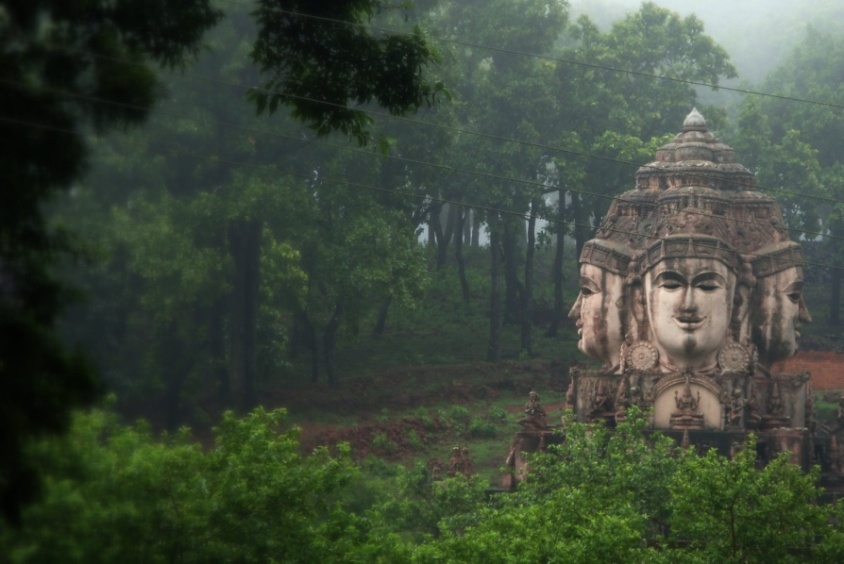 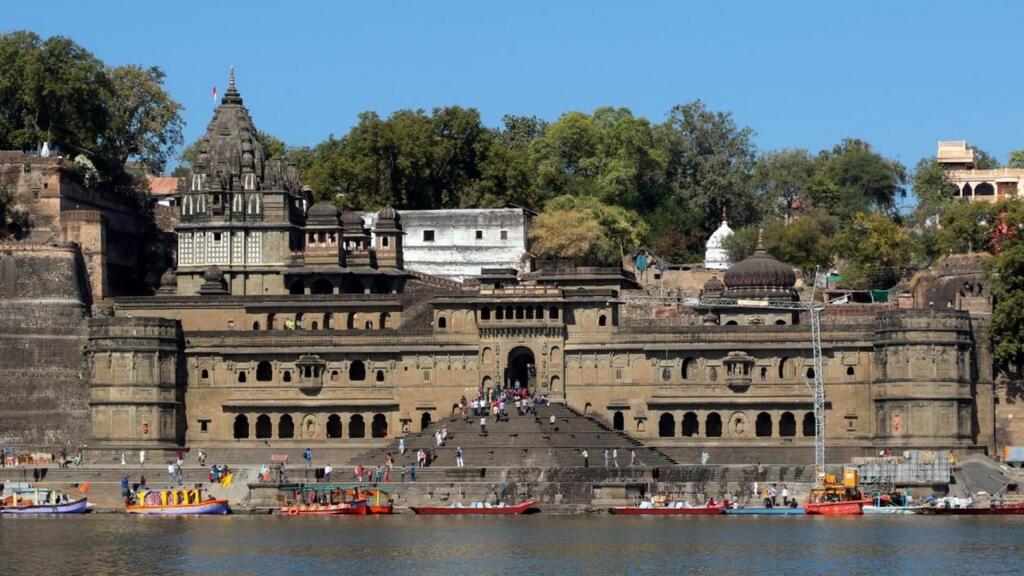 Photo: @wikipedia
Jageshwar, Gujarat - Omkareshwar, Jabalpur, Madhya Pradesh - AmarKantak, Chattisgarh  

Distance approx. : 1100 kms
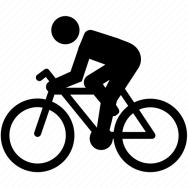 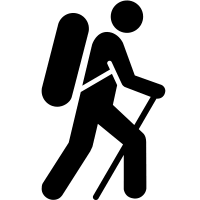 Mega Trails & Indian States
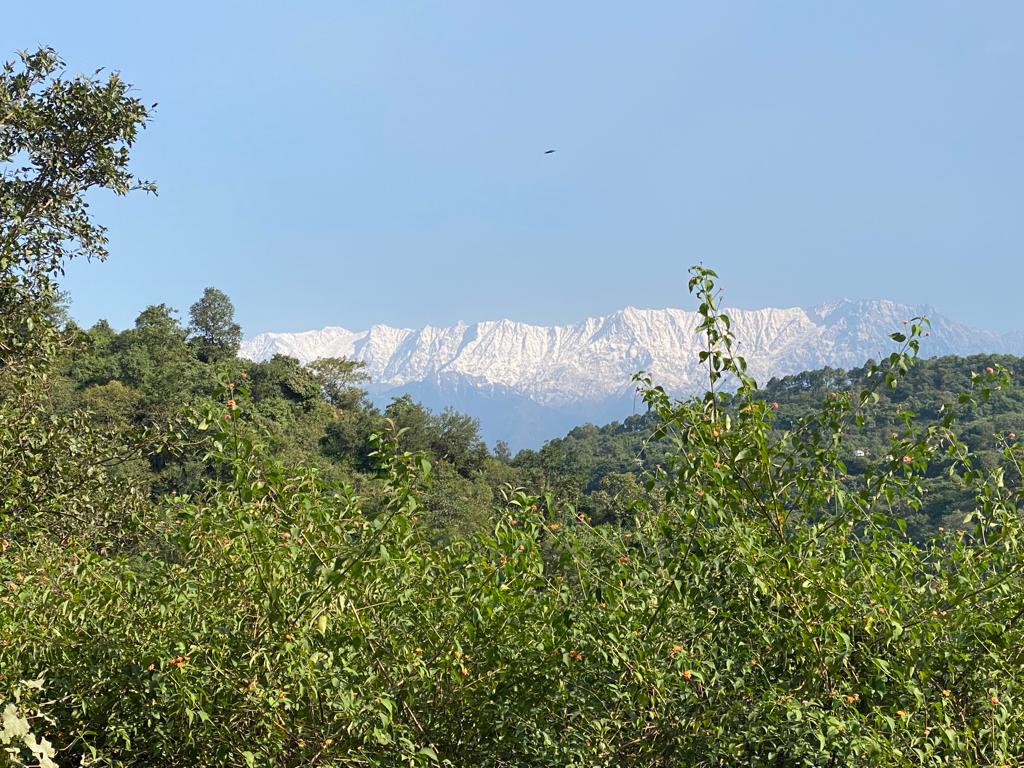 Western Indian Himalayan Trail
Jammu & Kashmir
Ladakh
Himachal Pradesh
Uttarakhand
Eastern India Himalayas Trail
West Bengal
Sikkim
Assam
Arunachal Pradesh
Ganga Heritage & Nature Trail
Uttarakhand
Uttar Pradesh
Bihar
Jharkhand
West Bengal
Narmada River Trail
Gujarat
Madhya Pradesh
Chhattisgarh
Vision
Global model for Sustainable Tourism
Integrate far flung regions into the mainstream
Generate economic activity
Employment
Empower communities
Border Tourism
Ancillary Trails
Hub for responsible adventure travel
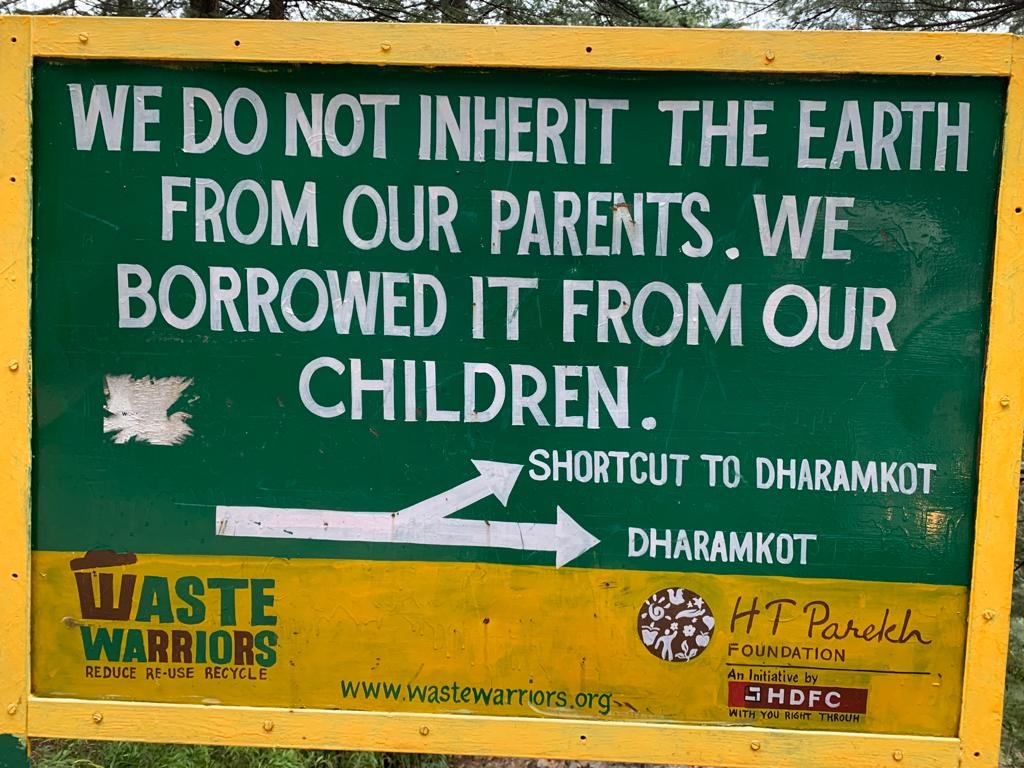 Game Changer for remote regions of India
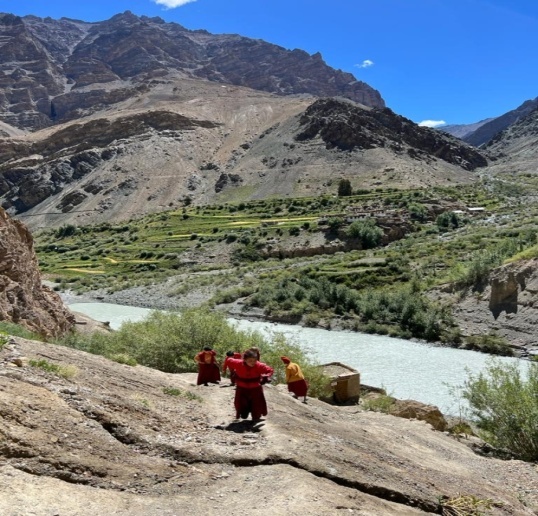 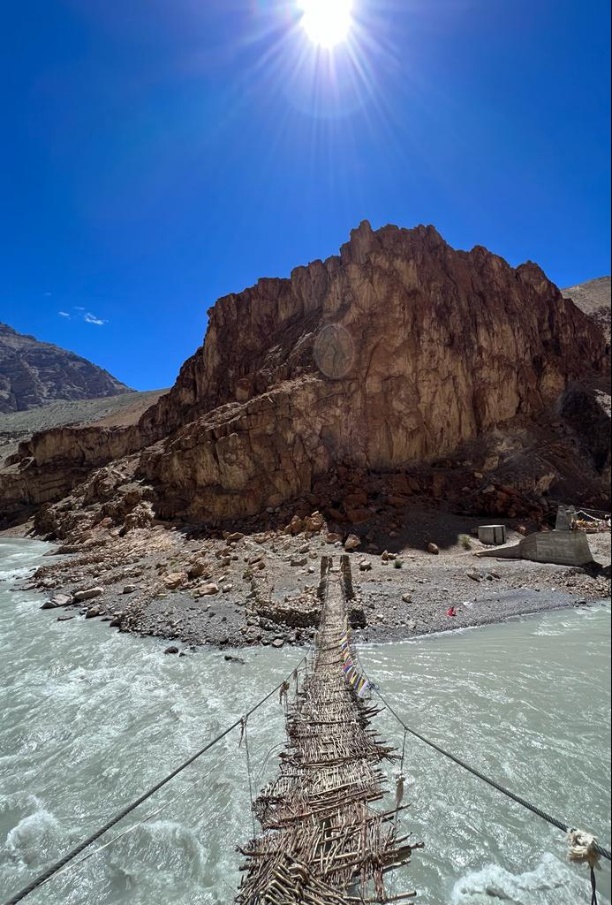 Employment
Economic Development
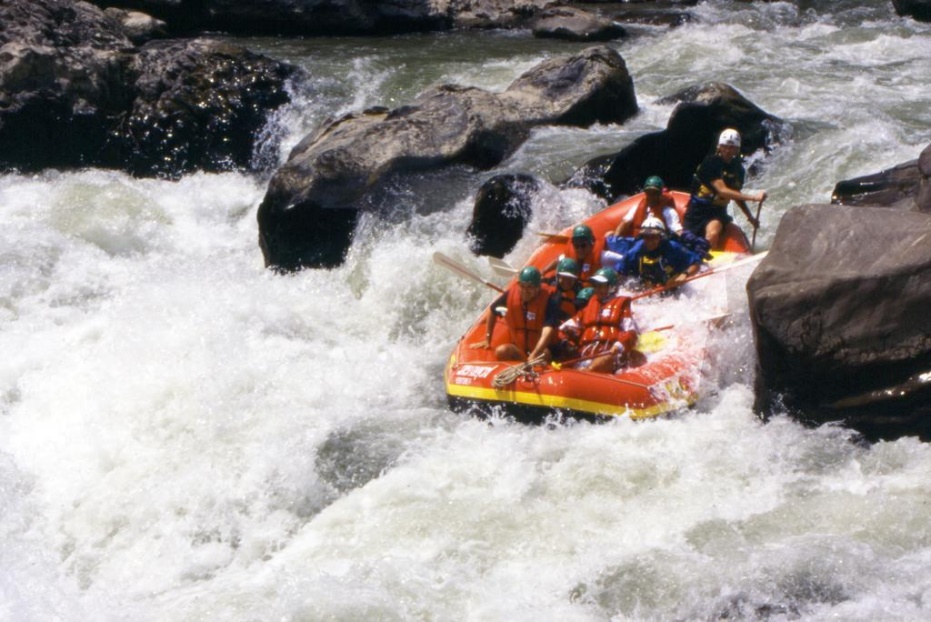 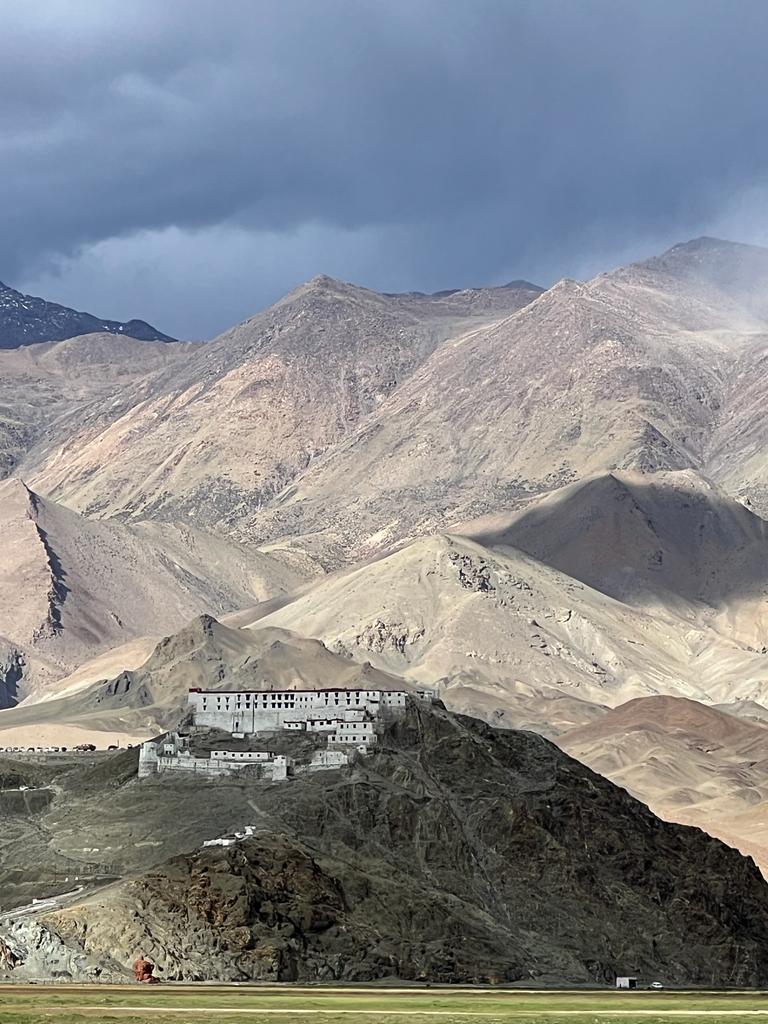 Border Tourism
Responsible Adventure Tourism Hub
Trails with a difference…
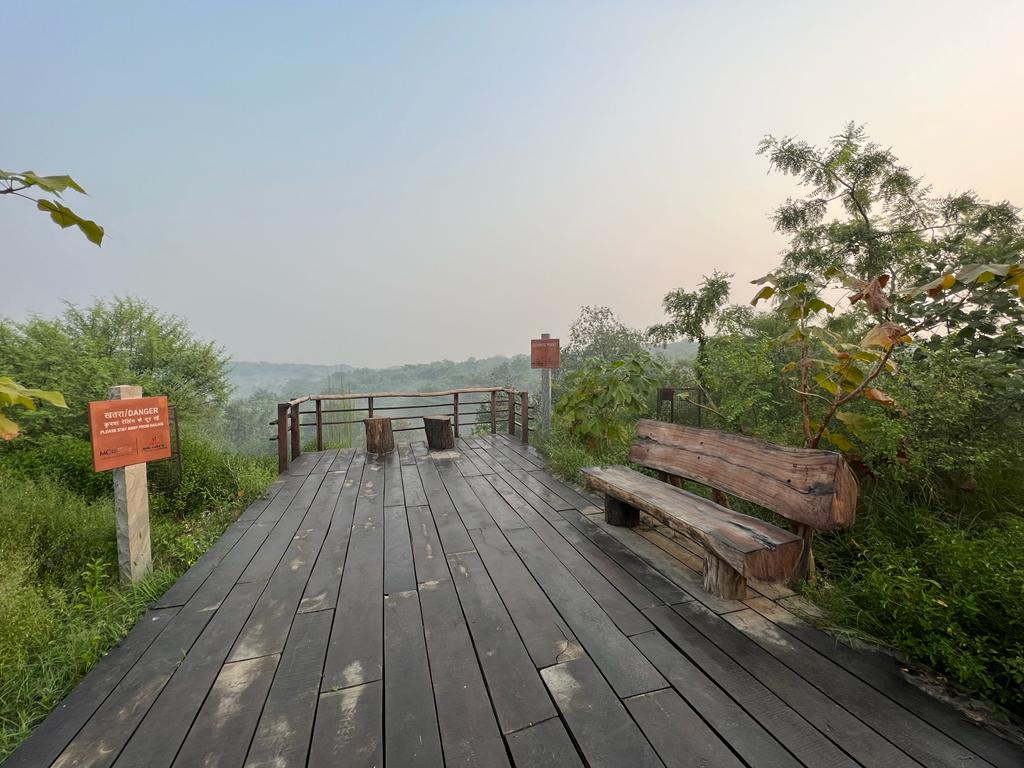 Signposting : Every 250 m & at crossroads. QR codes
Small bridges where required
Secure danger zones
Avoid road hiking as much as possible.
Avoid towns & highly populated areas to enhance the wilderness experience
Digital Map
Trail App
Nature interpretation along the route
World Class Experience
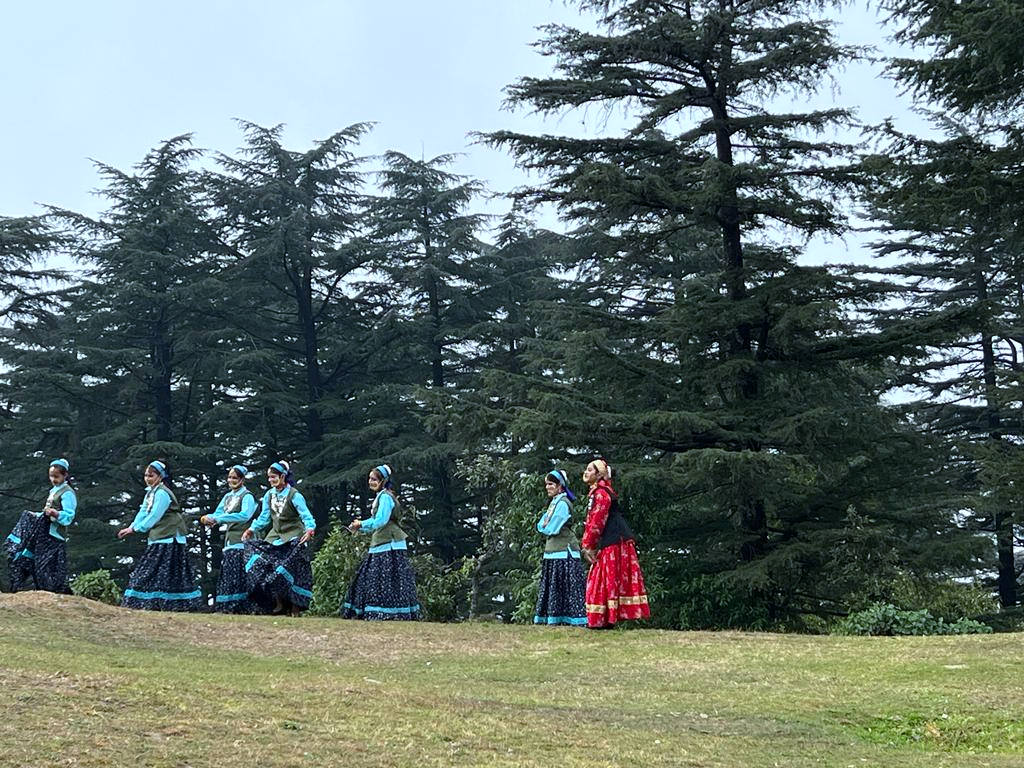 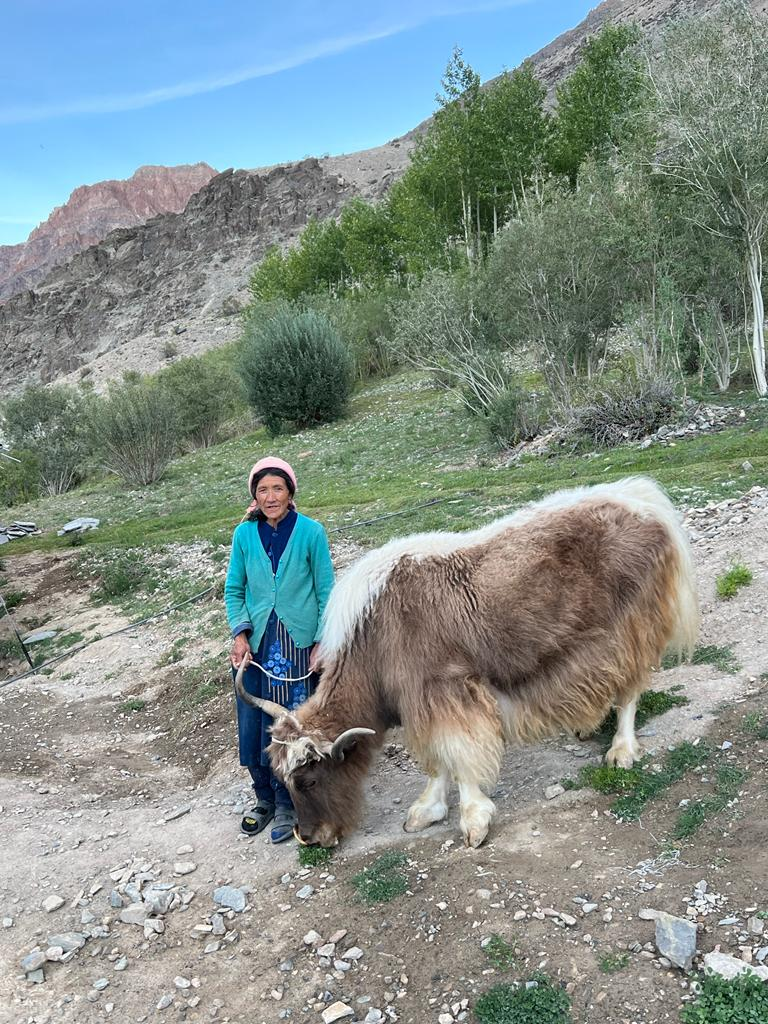 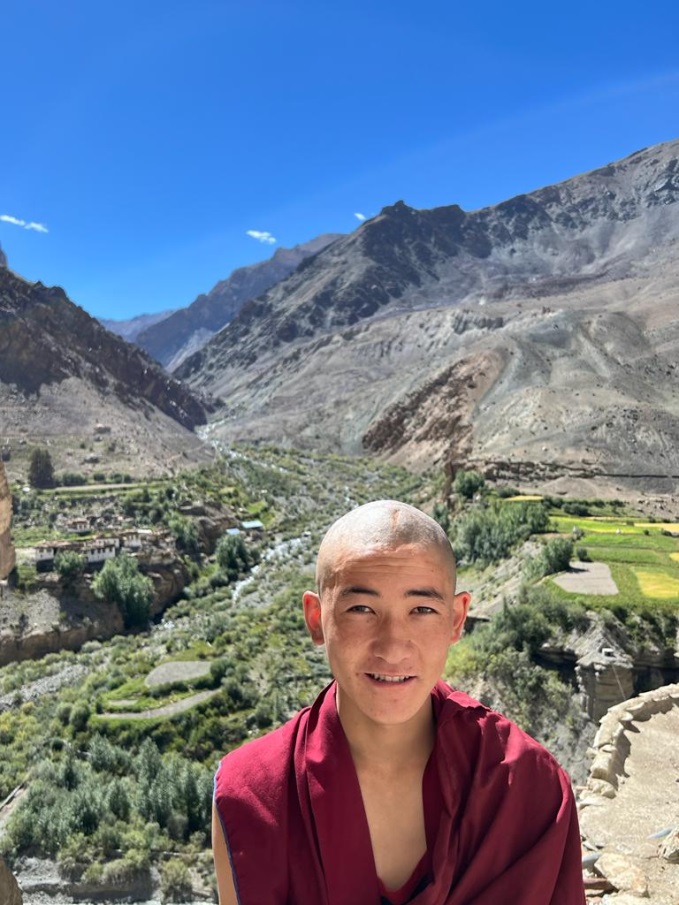 Curated by local host community
Local Community
Homestays & Community Camps
Every 15-20kms (terrain dependent)
Hygienic  accommodation & food
Bio break stops
Renewable energy
Waste Management
Drinking water

Local Guides
Nature interpretation
First Aid
Rescue Posts
Grocery stores
Communication through Satellite 
       phone (where no network available)
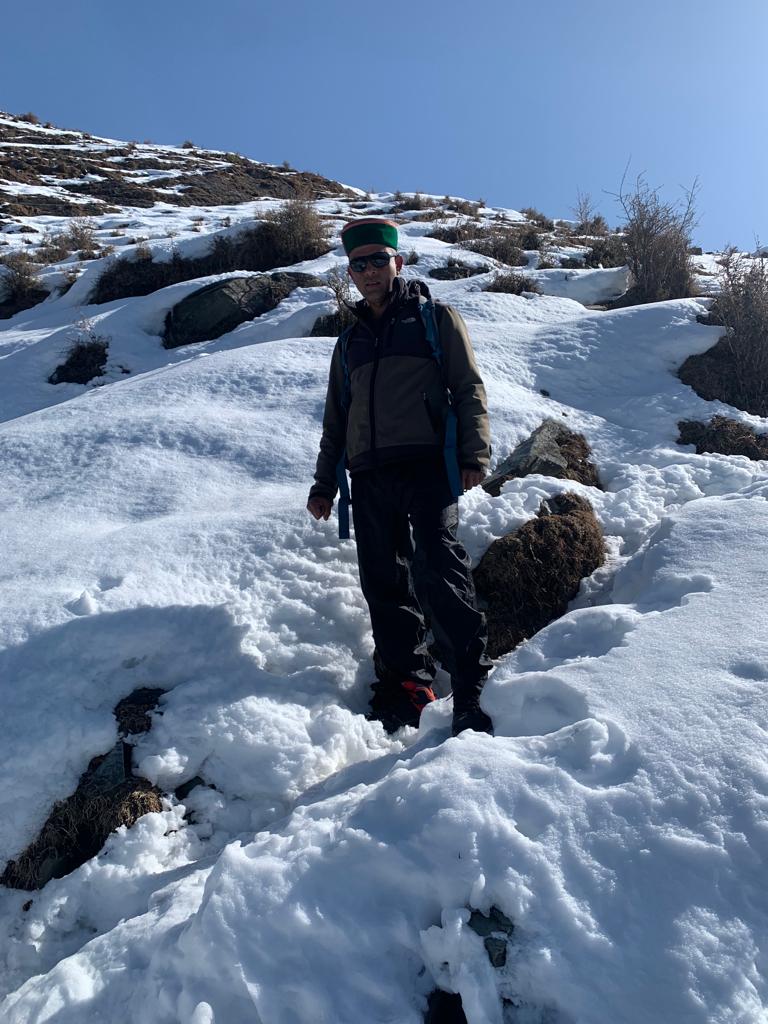 Access
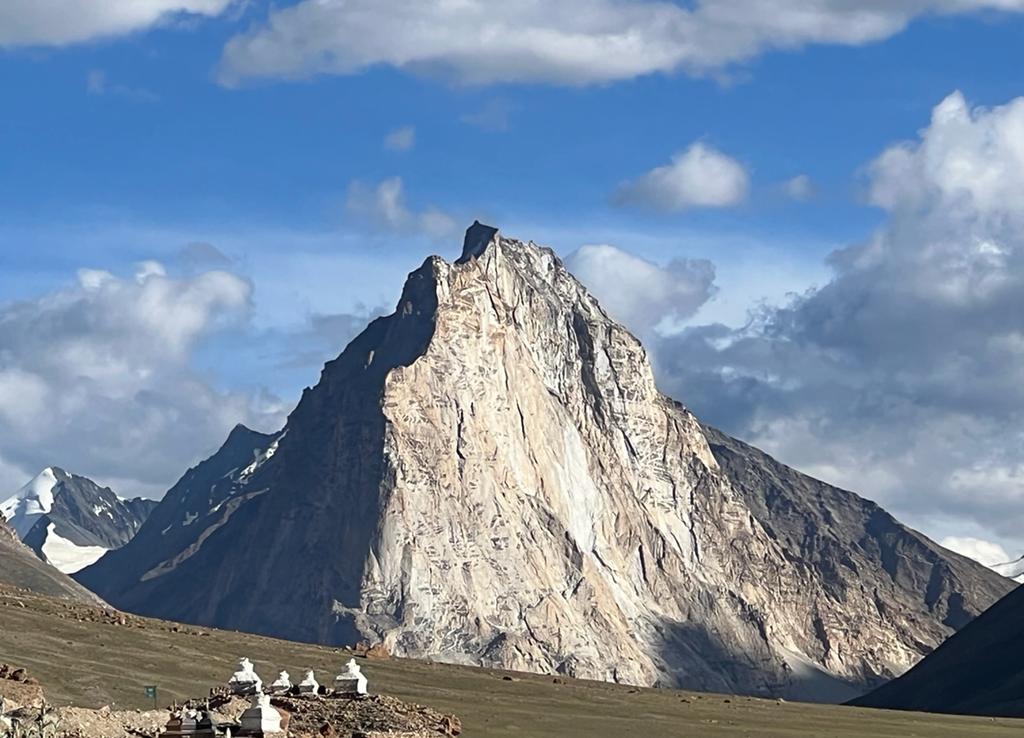 Thru Hike – The entire trail
Point to Point- Sections of the trail
Online reservation system for trail and homestays
Insurance & rescue cover
Digital maps
Mobile app 
Access Management
Sustainability fees
Communication
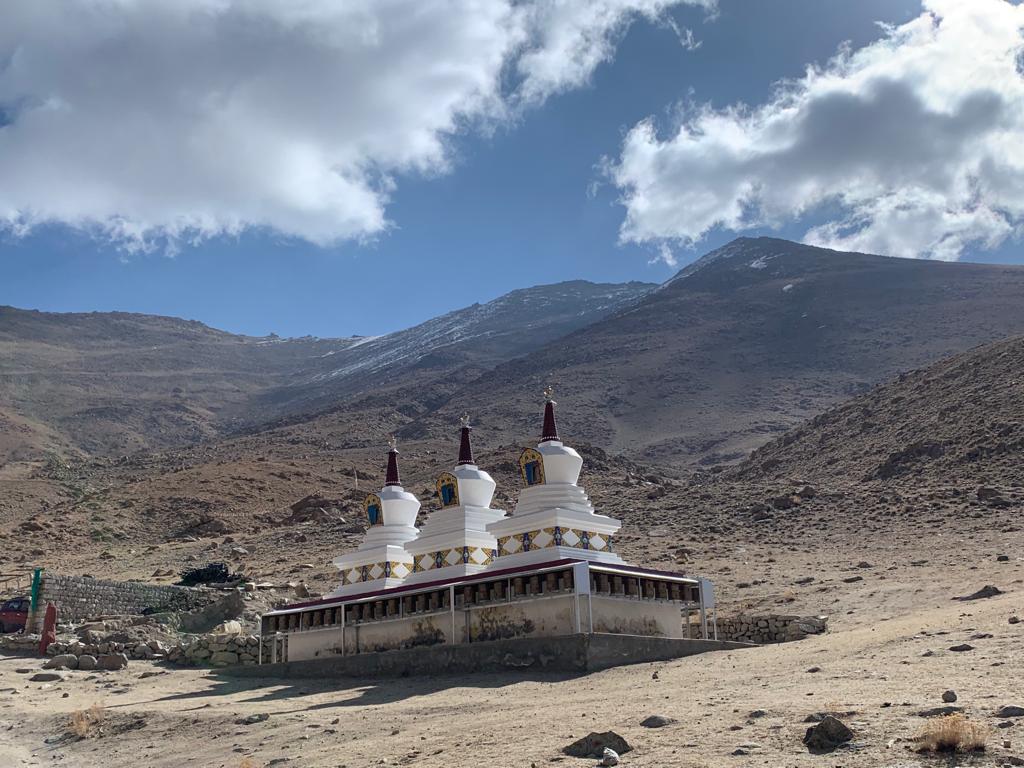 Mobile connectivity / Wi-Fi at Home stays / community camps
Satellite phones (DSPT model in Ladakh) through Indian gateway for remote places
Sustainability
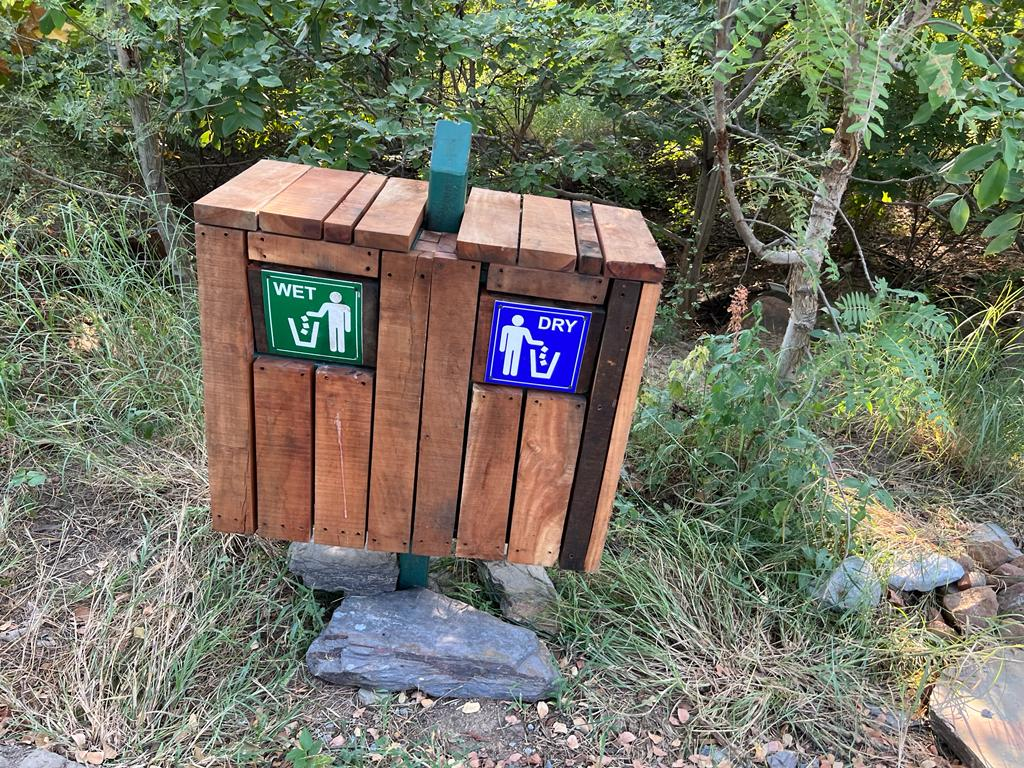 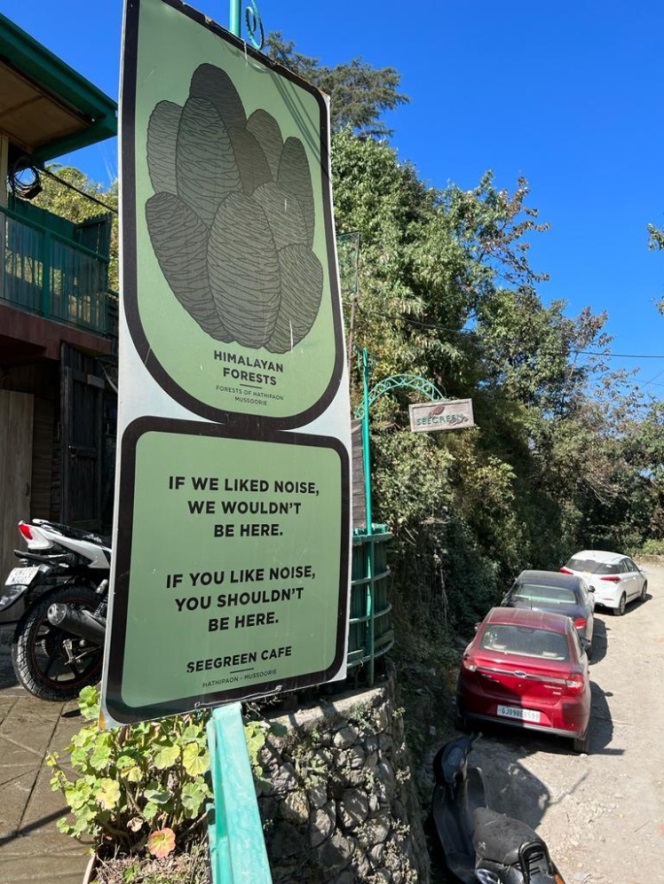 Sustainable Tourism Criteria of India
Low carbon footprint
Renewable energy / solar 
Leave no trace….
Single use plastic free zone
Waste Management
Governance Model
SPV
Not for profit
For Social welfare
Online/ offline permit model
Insurance & rescue
SPV
Indian Forest Service
Ministry of Tourism
State Government
Ministry of Defence
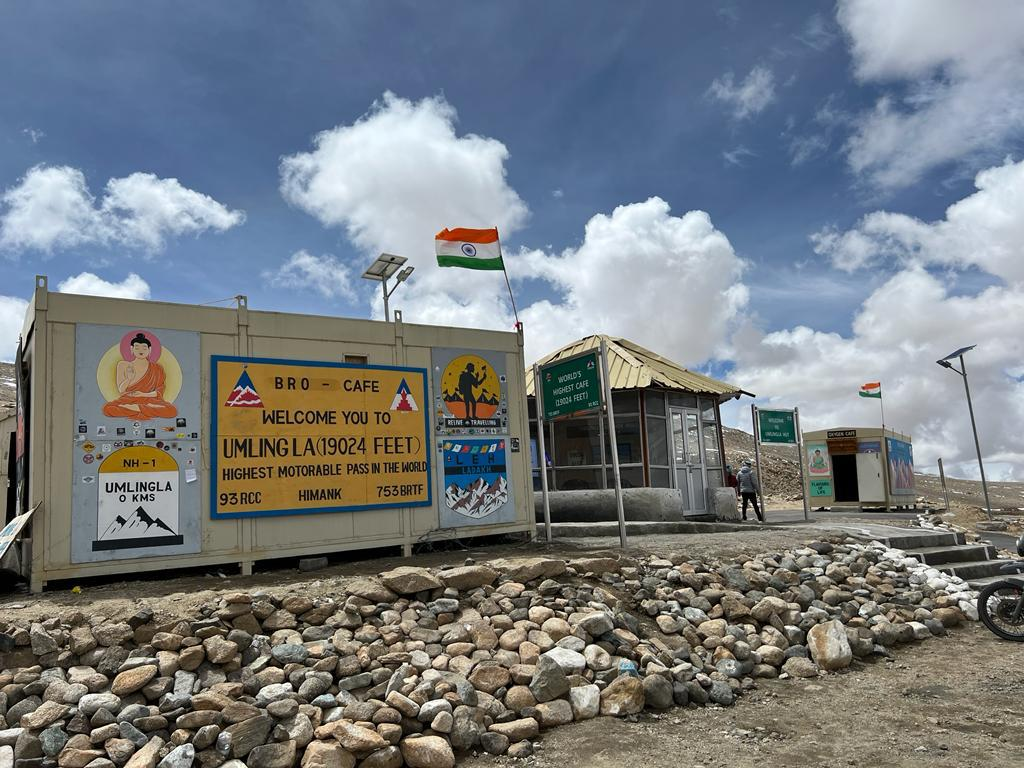 Role of SPV:
Administration
Route Maintenance 
Trail infrastructure
Training 
Local Community
Campsite, Reservation system
Rescue 
Insurance
Possible Landowners
Revenue land
Restricted Revenue Land
Forest Land
Reserve Forest
National Park
Eco-Sensitive Zone
Border Regions \ Defense
Private Land

Trail Ecosystem
Main Trail corridor
Associated Side Trails
Parking Areas
Shelters
Campsites
Home Stays
Scenic Vistas

Governing Bodies
Trail Governing Mechanics
Three Pillars of Governance
Land Management agencies
Permit and access control
Trail Economics and Revenue Models
Estimated Capital Expense for 100km stretch of a trail in first phase
Estimated operation and Maintenance cost
Estimated yearly Revenue Generation fro a 1000 km stretch of a trail
Mega Trails Governance
Access Control
Revenue Model
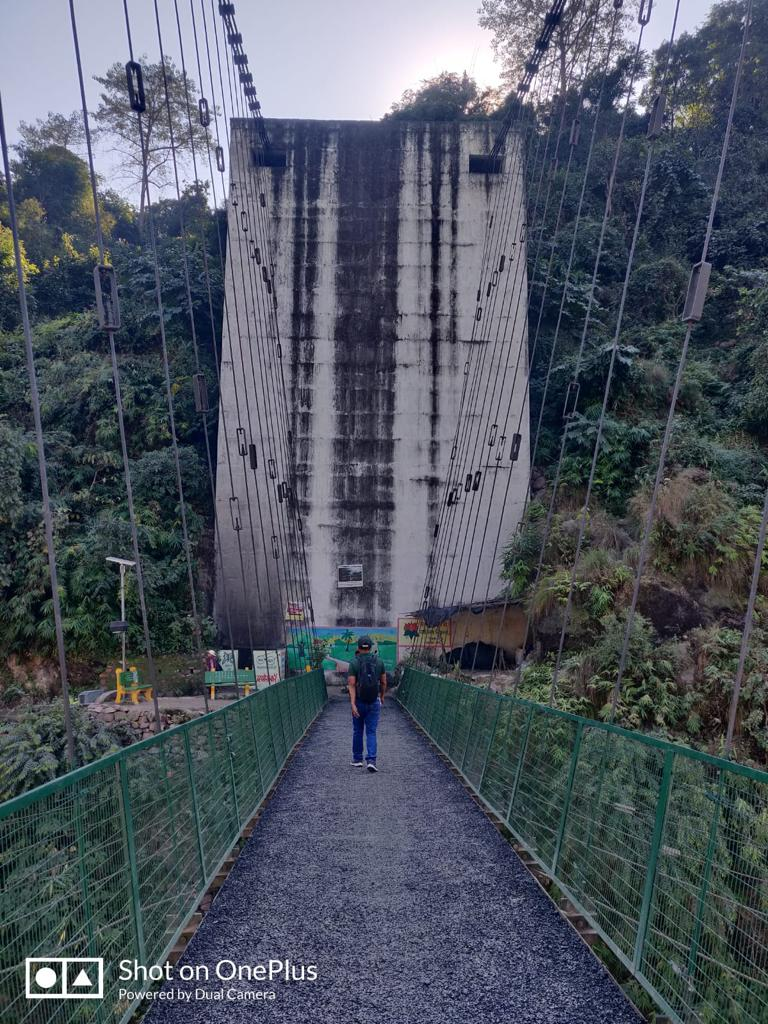 Mega Trail Governance
Trail Governing Mechanics
Three Pillars of Governance
Permit & Access Control
Trail Economics & Revenue Models
Air Connectivity
OPERATIONALIZE:
		Chinyalisaur	Uttarakhand
		Gauchar	 Uttarakhand
		Pithoragarh 	 Uttarakhand
		Kargil	 Ladakh
		Thoise 	 Ladakh
		Mechuka	Arunachal Pradesh

STREAMLINE OPERATIONS:
		Kullu 	Himachal Pradesh	
		Shimla 	Himachal Pradesh
		Pasighat	Arunachal Pradesh
		Ziro	Arunachal Pradesh

GREENFIELD:
		Karsha	Ladakh
		Kaza 	Spiti, Himachal Pradesh
		Yambung	Sikkim
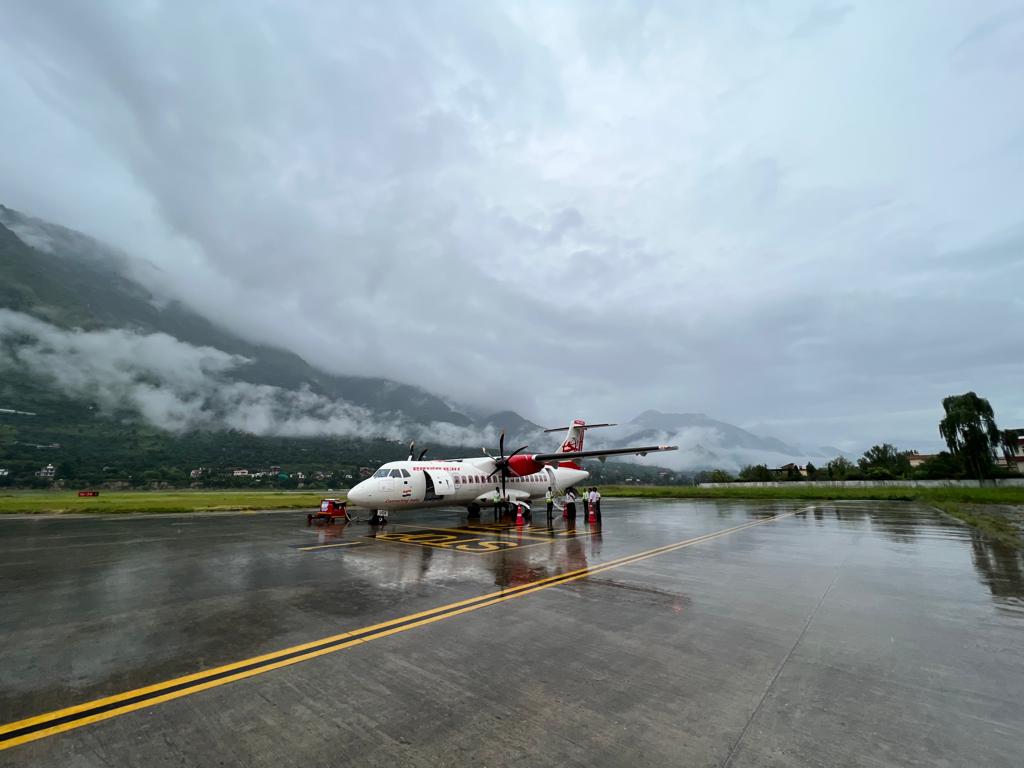 GLOBAL TRAILS
GREAT HIMALAYAN TRAIL NEPAL 	1700 km
https://bit.ly/3fVANYu

TRANS BHUTAN TRAIL		400 km
https://bit.ly/3A7vc8s

APPALACHIAN TRAIL		2,200 miles 
https://bit.ly/2IyBSAy
 
CONTINENTAL DIVIDE TRAIL 	3,028 miles 
https://bit.ly/2Ow8YTb
 
TRANS CANADA TRAIL 	15,000 miles
https://bit.ly/3WLPj5I  

TRANS JORDAN TRAIL 	650 km
https://bit.ly/3TrORqC 

PACIFIC CREST TRAIL USA 	2,653 miles
https://bit.ly/2z33gTP
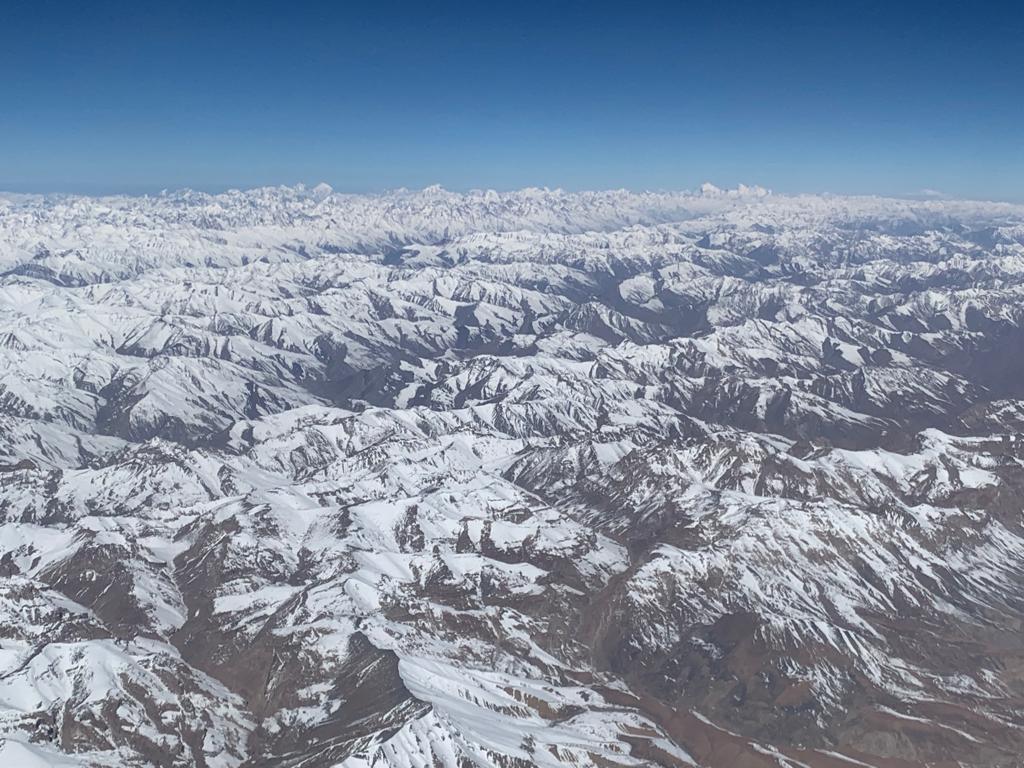 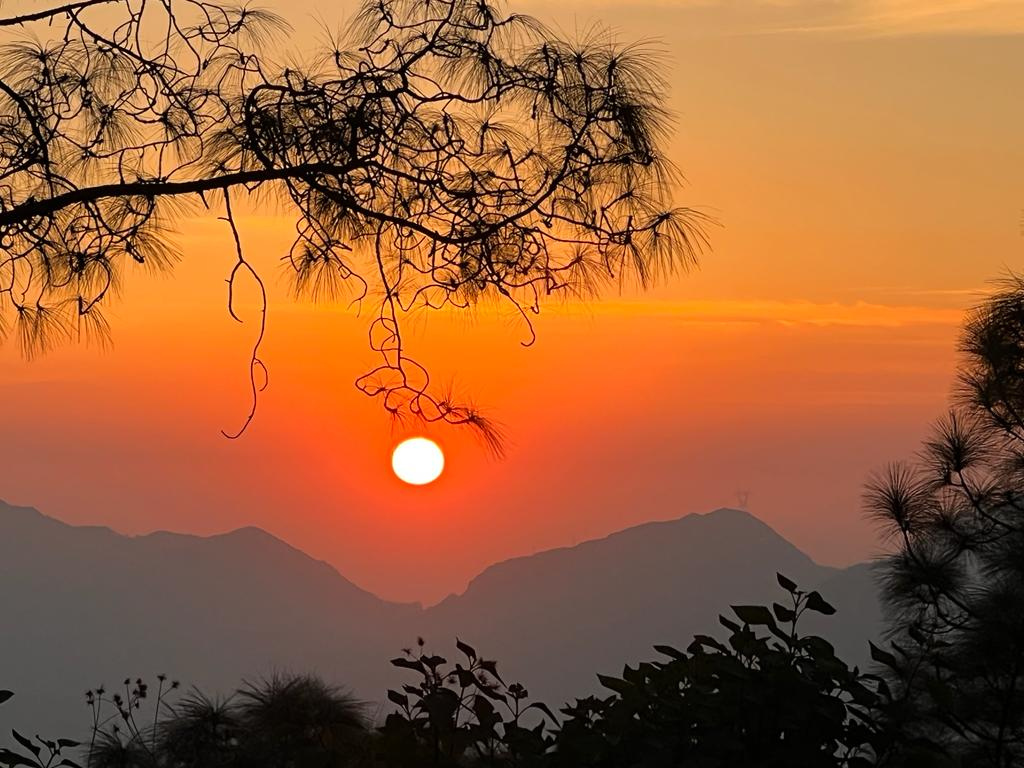 Future Trails
Yamuna River Trail
North East Trail
Indian West Coast Trail
Indian East Coast Trail
Moving Forward
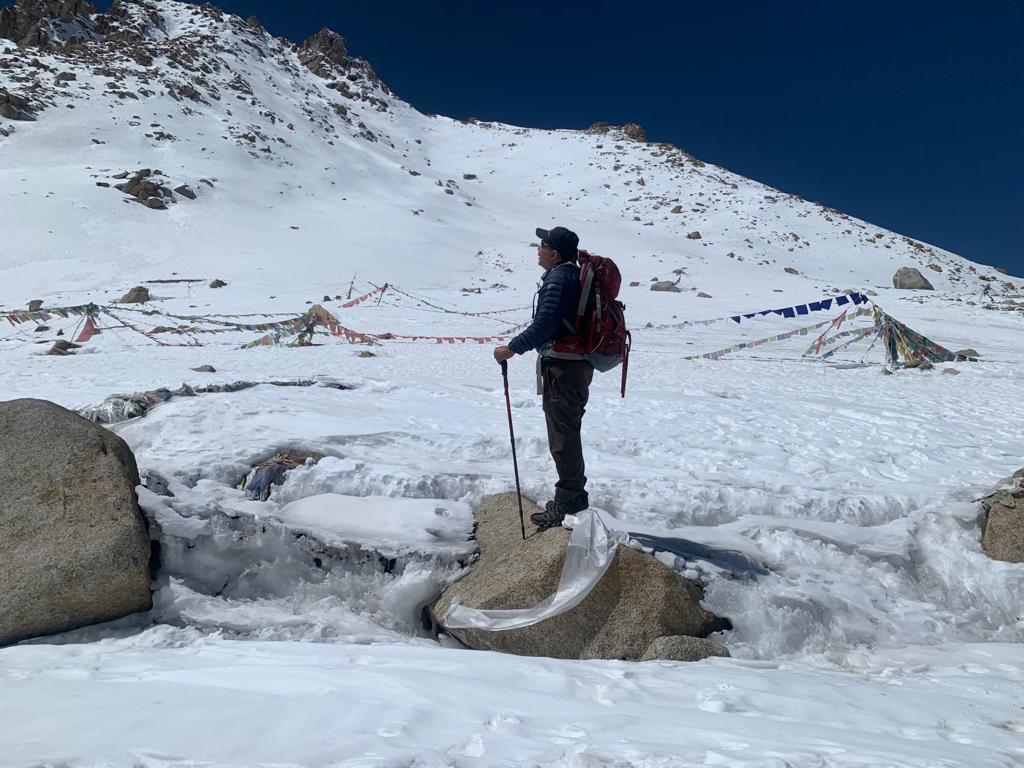 Onboarding MoEFCC, MEA, MHA
State governments : Ecotourism boards/ Tourism & Forest Departments
Route
Trail Governance 
Detailed planning 
Access & infrastructure
Training modules by IITTM
Rescue management system 
Sustainable design of homestays/ campsites
Carrying Capacity for sections and trail 
Project funding
Mapping the trails/ Apps
Waste management
Rescue posts and evacuation system
Ancillary trails
Insurance
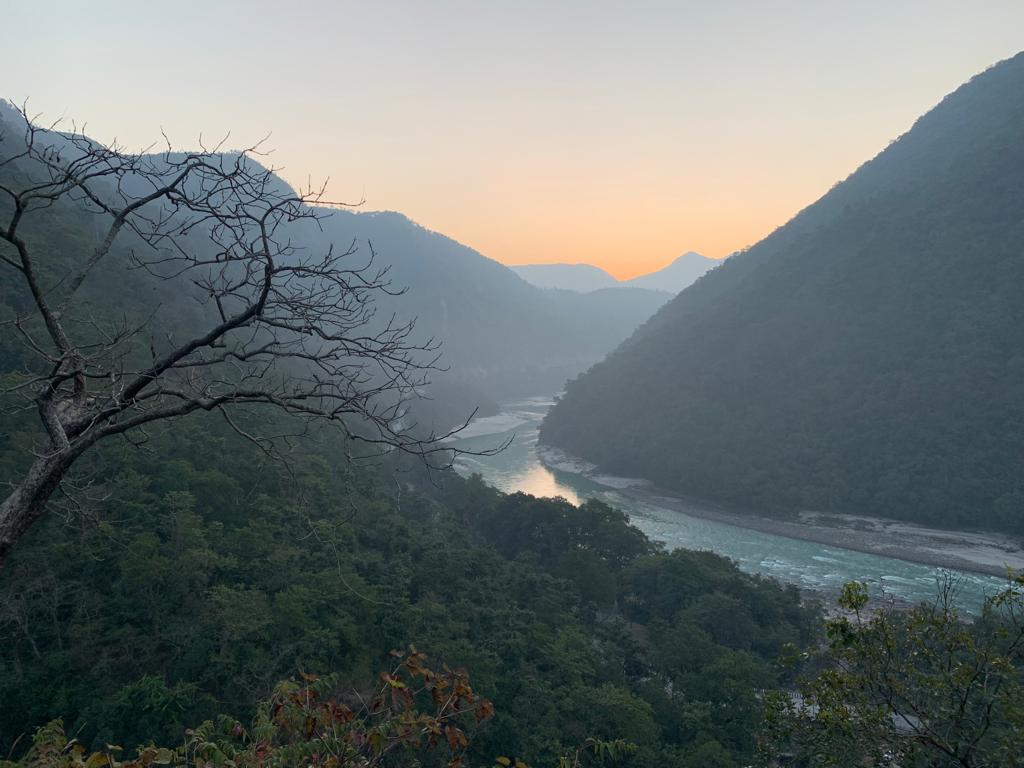 Take only photographs…….
	Leave only footprints………